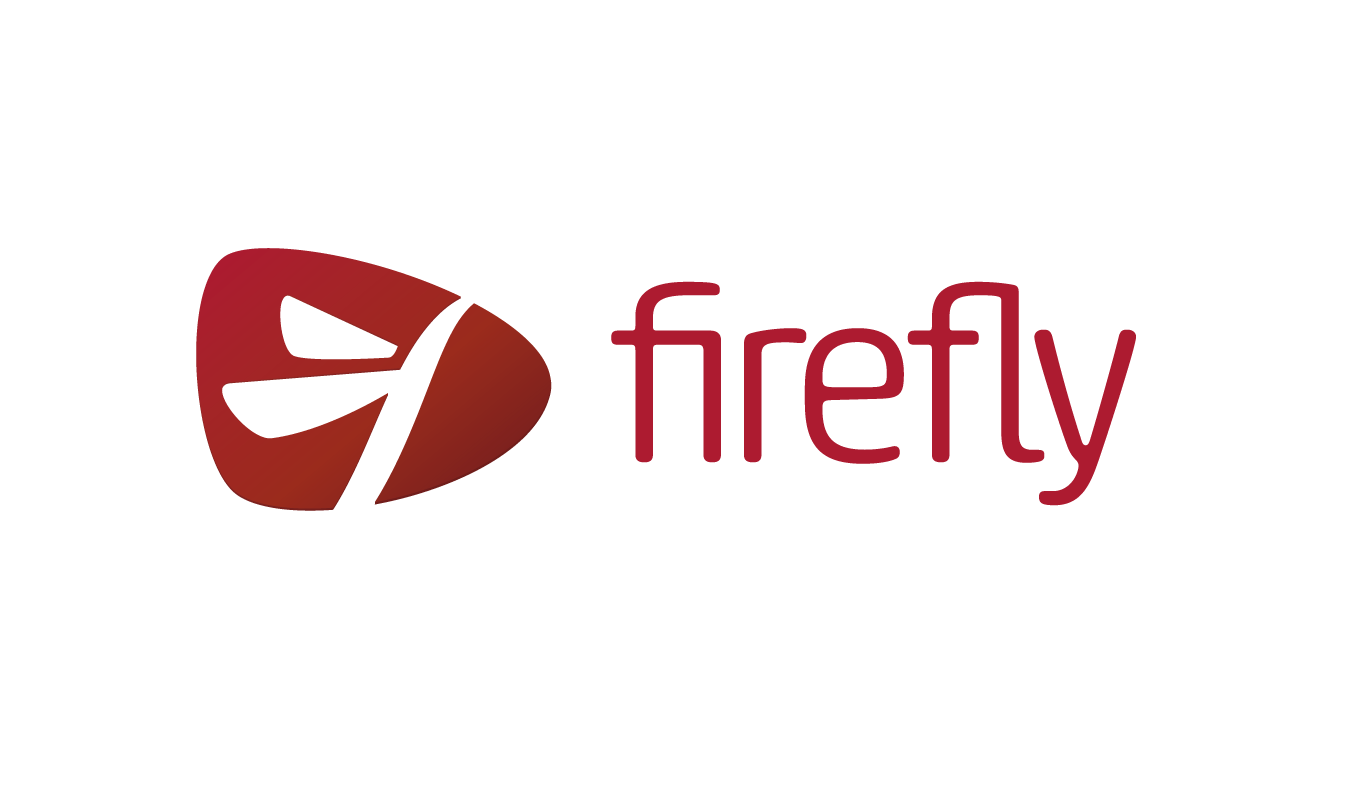 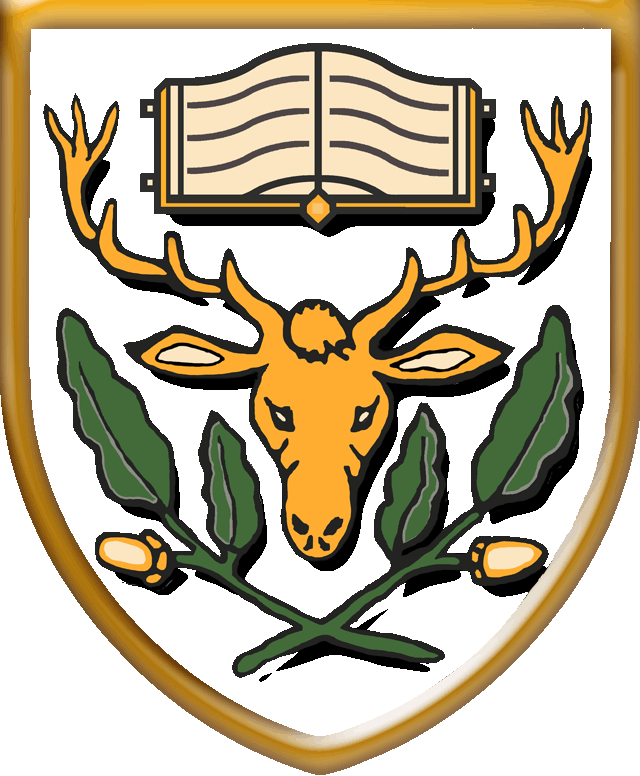 Learning resources available 24-7 in and out of school.
highamspark.fireflycloud.net
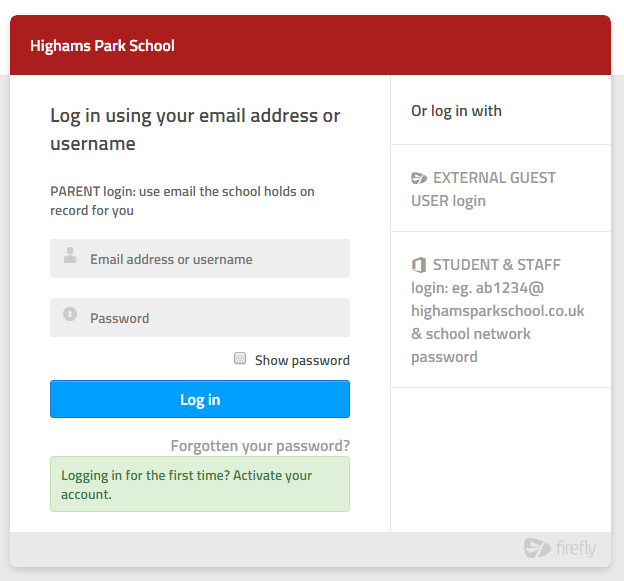 Log in via Office365 with your      school email address                               (eg ab1234@highamsparkschool.co.uk) & your normal school network password

                  Any issues email firefly@highamsparkschool.co.uk or see ICT support in school.
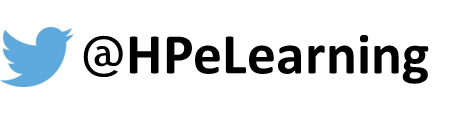 @HPdigitalLearn
For Firefly & wider Digital Learning updates follow